PRICIPIOS DE CIRUGÍA COLÓNICA
1° PARTE

Dr. Rodrigo García
SITUACIÓN ANATÓMICA DENTRO DEL ABDOMEN – VENTAJAS Y DESVENTAJAS
DESARROLLO EMBRIOLÓGICO DEL TUBO GASTROINTESTINAL – SIRVE CONOCERLO?
SECTORES COLÓNICOS – TIPS – ZONAS CRÍTICAS DE IRRIGACIÓN
MEDIOS DE FIJACIÓN
IRRIGACIÓN NORMAL – CLAVE DE RESECCIONES
DISPOSICIÓN GANGLIONAR
COLECTOMÍA DERECHA 
TÉCNICA QUIRURGICA
QUE AMPLIAMOS CUANDO AMPLIAMOS?
TIPOS DE ANASTOMOSIS
DE QUE VAMOS A HABLAR?
SITUACIÓN DENTRO DEL ABDOMEN
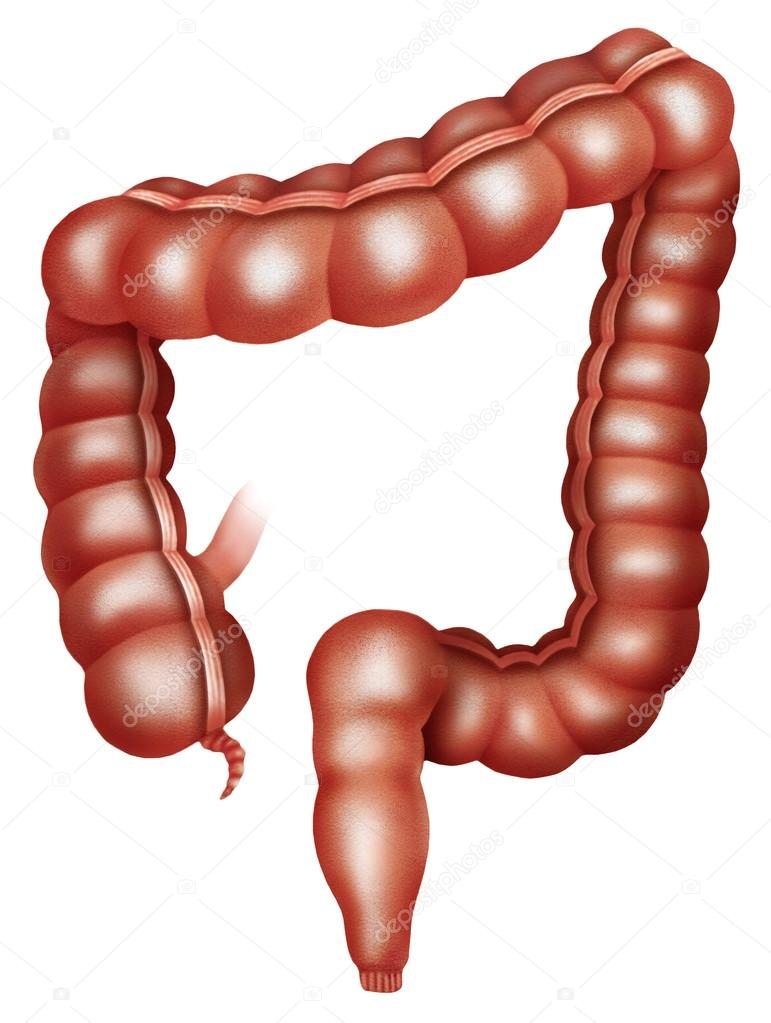 OCUPA TODOS LOS CUADRANTES DE LA CAVIDAD ABDOMINOPELVIANA

ES UN ORGANO EN SU MAYORÍA PERIFÉRICO

POR TANTO, SU FLUJO LINFÁTICO ES CENTRÍPETO
FLUJO LINFÁTICO CENTRÍFUGO
EMBRIOLOGÍA
Rotación en sentido antihorario
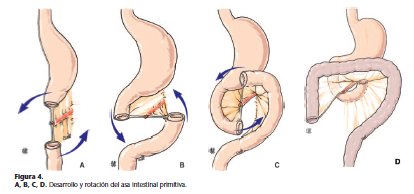 La curvatura mayor del estómago gira hacia la izquierda
Mientras el intestino realiza una rotación de 280° en sentido antihorario
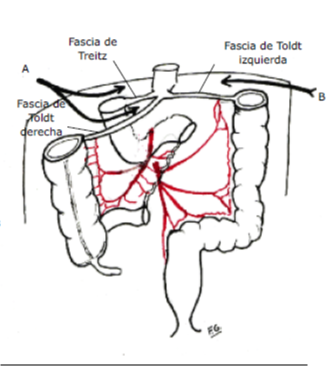 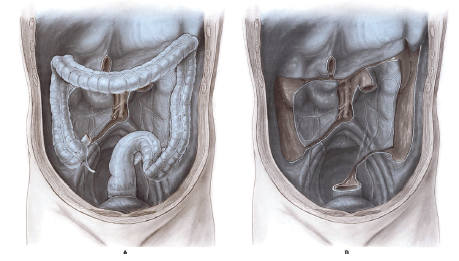 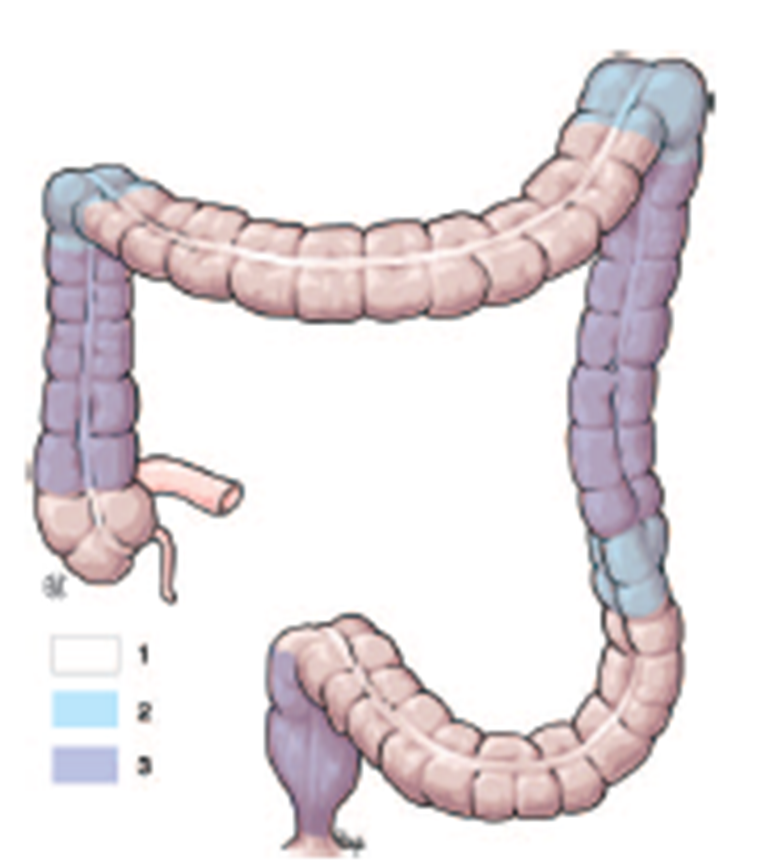 1- MÓVIL
2- SUJETO
3- FIJO
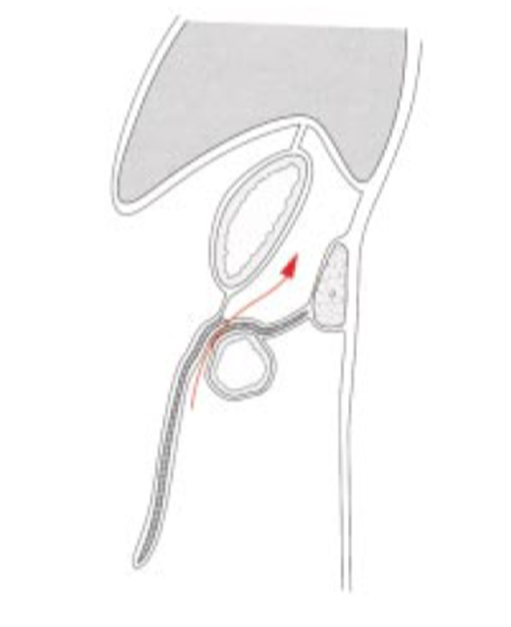 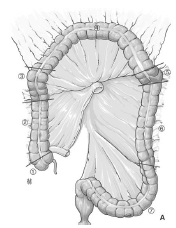 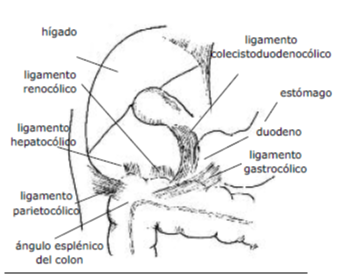 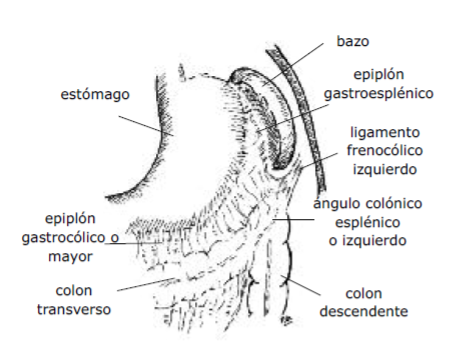 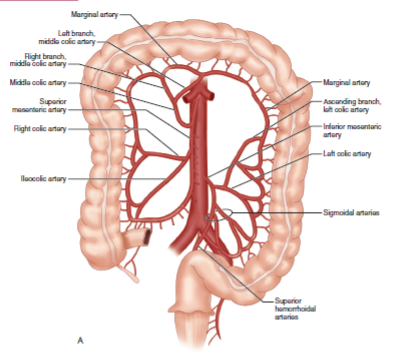 Zonas Críticas de Sudeck
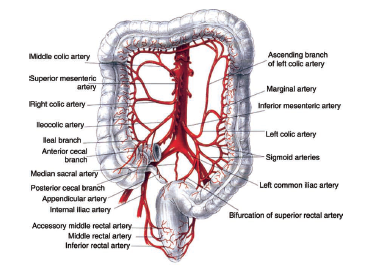 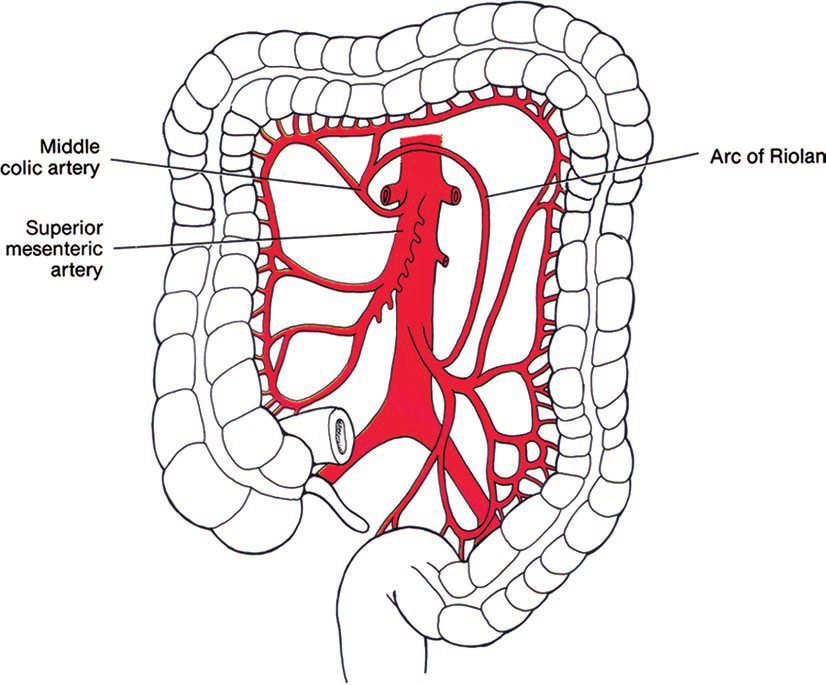 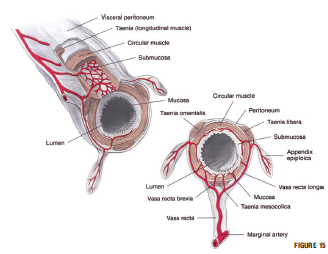 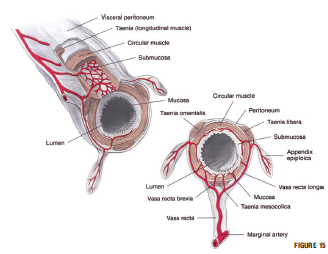 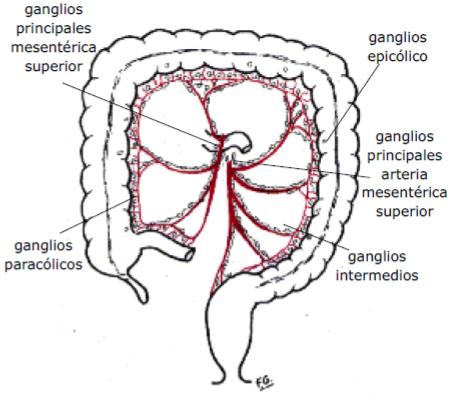 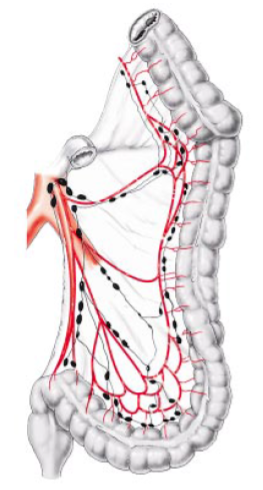 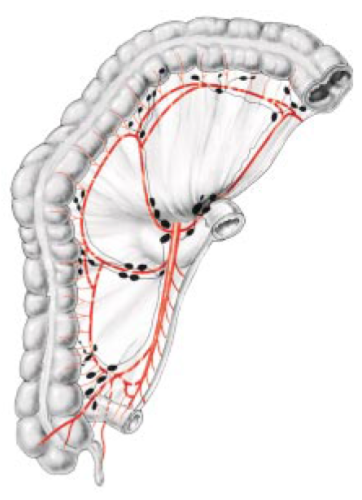 HEMICOLECTOMIA DERECHA
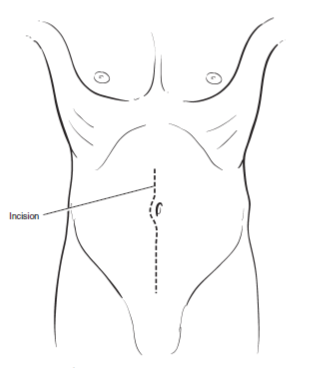 1° Tiempo Quirúrgico: Abordaje
Incisión  mediana supra-infraumbilical
Progresión por planos hasta aponeurosis
Confección de 2° campo quirúrgico
Apertura de cavidad
Semiología intraoperatoria
Colocación en ligero Trendelemburg y lateralización a la izquierda
Empaquetado de asas de intestino delgado y epiplon mayor con compresa húmeda y tibia desplazándolo hacia la fosa esplénica
Colocación de separador autoestático
2° Tiempo Quirúrgico: Movilización (lateral – medial)
Tracción del Ciego y Colon Ascendente con la finalidad de exponer la línea blanca de Toldt.
Disección del plano avascular que separa la fascia de Toldt.
Identificación de ureter y vasos gonadales derechos
Descenso del ángulo hepático liberando los ligamentos hépato y colecisto colónicos
Sección de Epiplon Mayor
Identificación de marco duodenopancreático
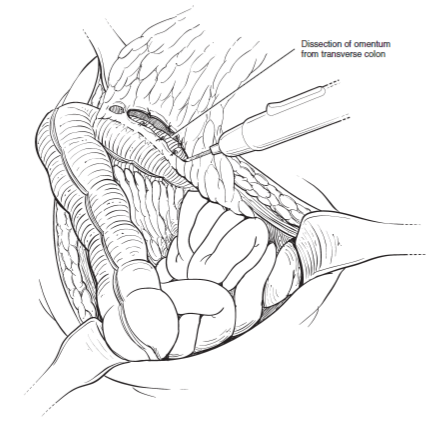 3° Tiempo Quirúrgico: Control vascular
Identificación del Tronco Venoso de Henle
Ligadura y sección de Arteria Ileobicecoapendiculocólica
4° Tiempo Quirúrgico: Exéresis
5° Tiempo Quirúrgico: Anastomosis
Termino-terminal con material reabsorbible a puntos separados extramucosos
Anastomosis mecánica latero-lateral
6° Tiempo Quirúrgico: Cierre de la brecha mesocolónica
Control de hemostasia y oblitos
Drenaje al Fondo de Saco de Douglas
Cierre por planos
gracias